AFFORDABLE HOUSING
Agencies Supporting Affordable Housing in Massachusetts
HUD
IRS
Low Income Housing Tax Credit
FEDERAL
Public Housing
Department of Housing and Community Development
STATE


(Quasi-public Housing Agencies)
Public Housing Authorities
Public Housing
MHP
MassHousing
MassDevelopment
CEDAC
MUNICIPAL
Resources (land, money…)
Support
Money
LISC, Enterprise, and Others
MHIC
Foundations
PRIVATE
NON-PROFIT
Capacity
Community Development Corporations
Regional Non-Profits
LISC, Enterprise, and Others
FOR-PROFIT
Money
Capacity
Development Companies
Banks
TLI/PCI
Massachusetts Public Housing
FEDERAL PUBLIC HOUSING

33,000 Federal Public Housing Homes
18,000 family
15,000 elderly disabled
LHA reports directly to HUD

Capital sources:  HOPE VI, Promise Zones, RAD…
	LEVERAGE
Operating sources:  Section 8….
STATE PUBLIC HOUSING

44,000 state public housing homes
Approx 2/3 elderly/disabled
Upto 80% AMI
Majority 30% AMI

MGL Ch 121b
Public entity created by state law / not part of the municipality
760 CMR: DHCD*
760 CMR 4.00  General Administration of Local Housing Authorities

234 Local Housing Authorities
*CMR Code of Massachusetts Regulations
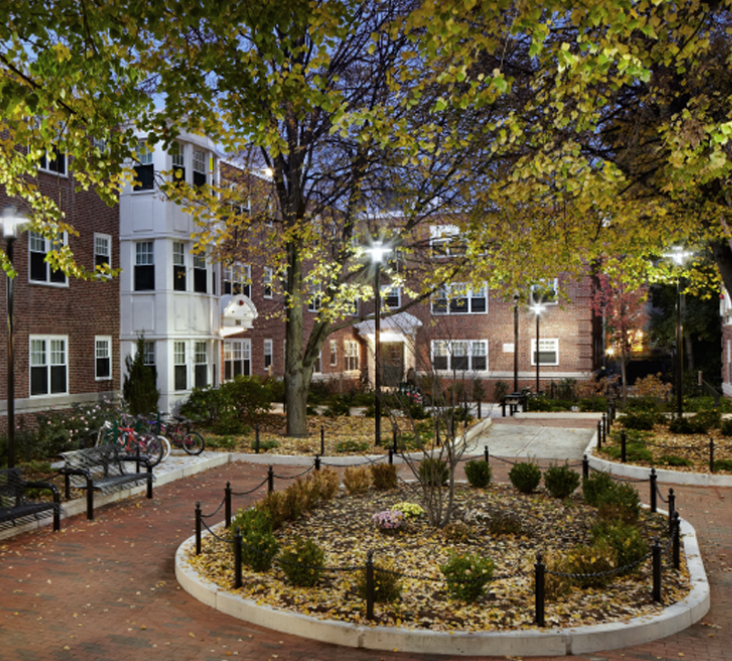 2
Area Median Income
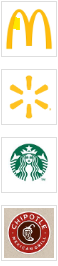 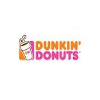 https://www.nhc.org/paycheck-to-paycheck/
3
Massachusetts State Public Housing
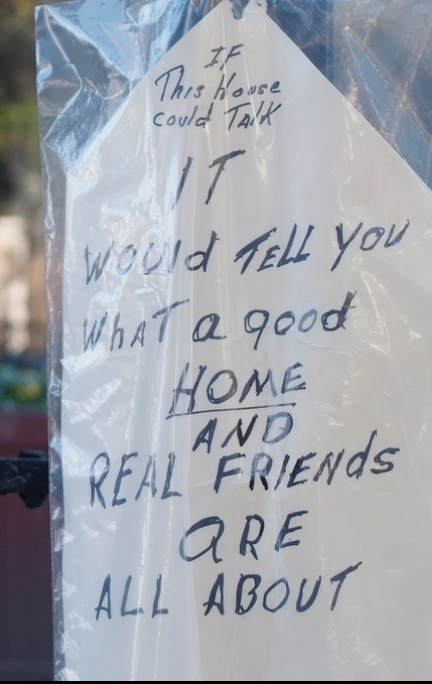 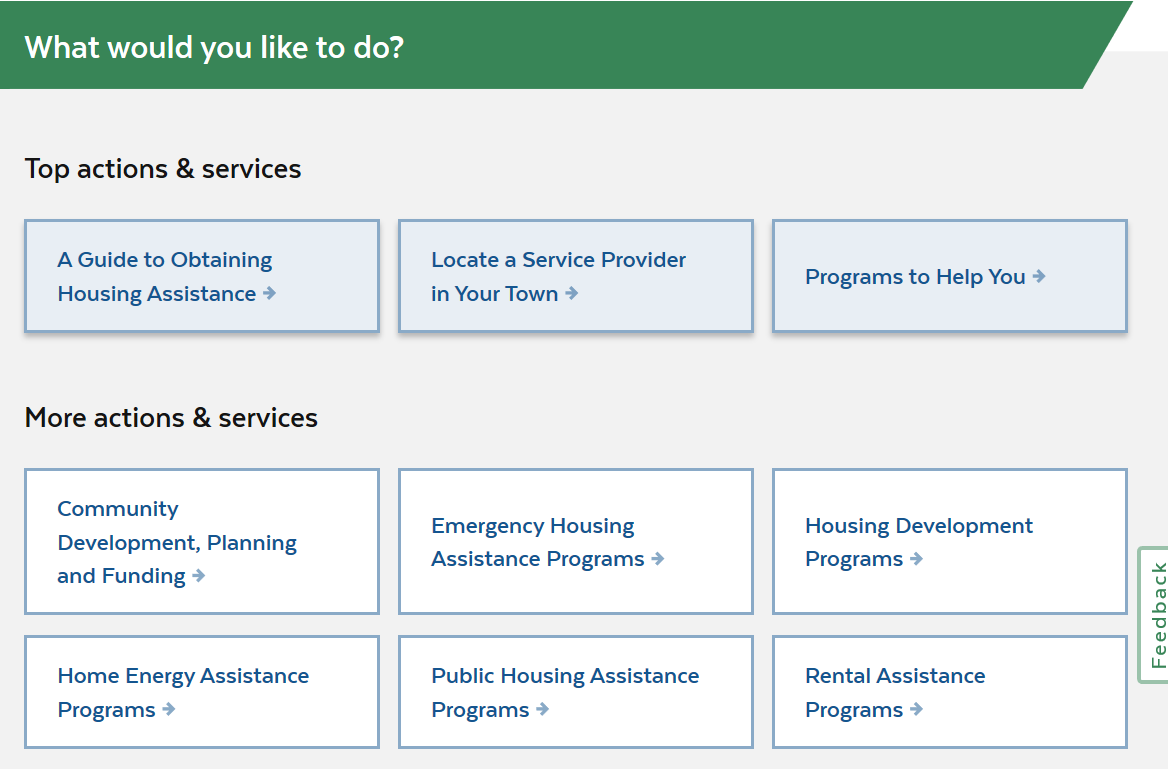 4
Resources for New Affordable Housing Production
State Public Land

State:  		DOT – Department of Transportation
			DCAMM – Division of Capital Asset Management 				and Maintenance
Municipal

Local Housing Authority
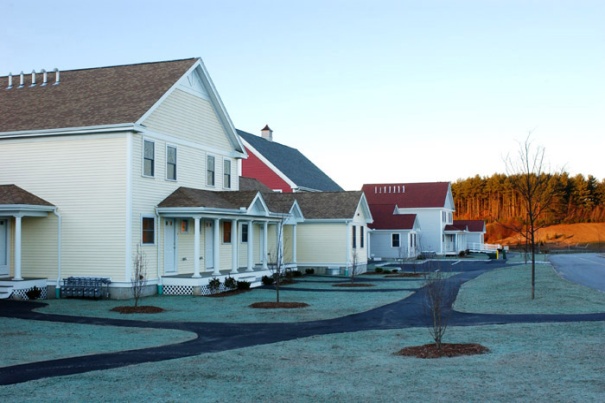 5
Protecting Public Interest   Municipal and LHA
MGL Ch. 7C – designer selection
MGL Ch. 30B
MGL  Ch. 121b
MGL Ch. 149
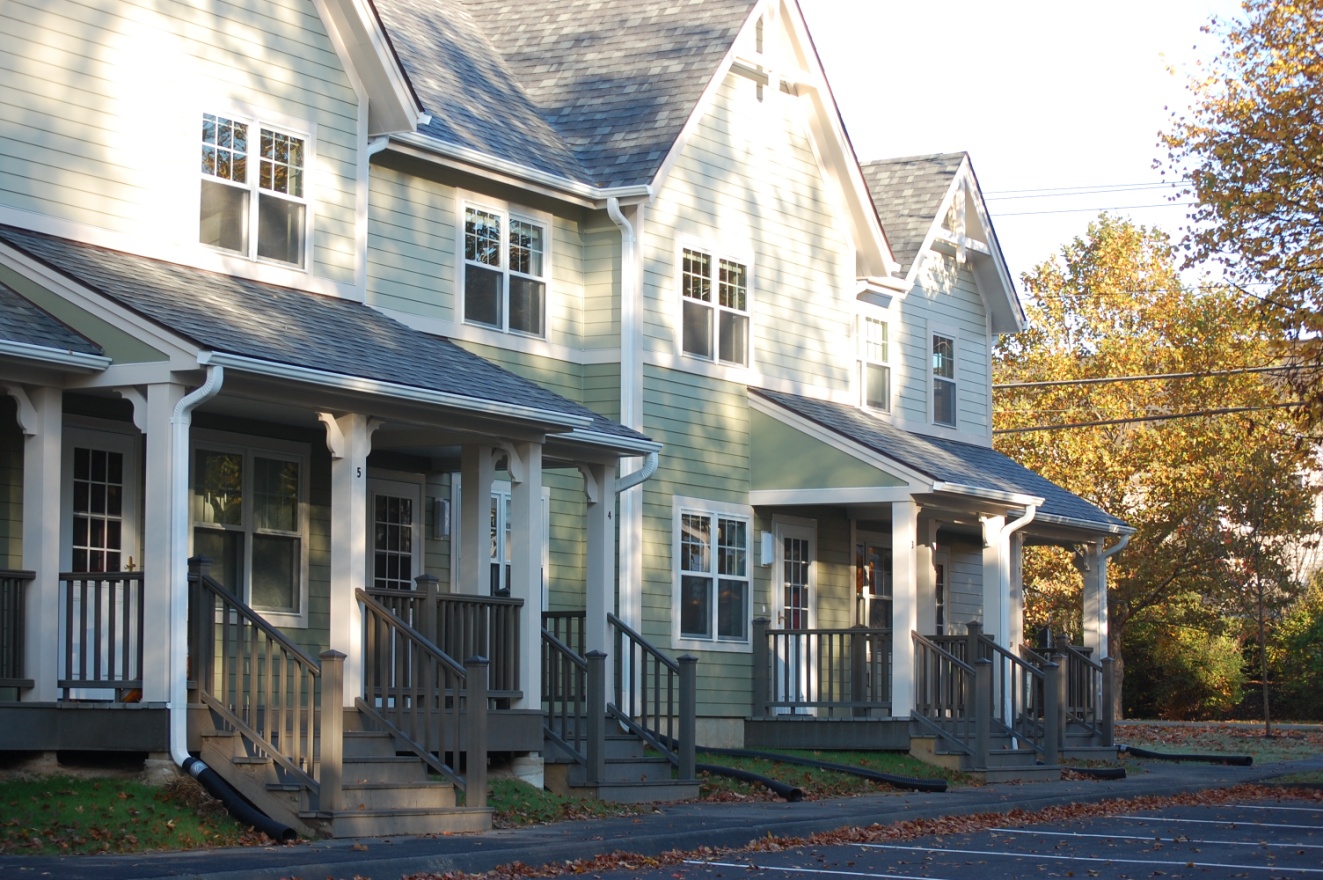 Who has a say?	State Level:  DHCD, AG, IG, possibly legislature
		       	Local Level: Planning board, zoning board, board of 				health, LHA commissioners, neighbors, conservation 				commission, elected officials, town meeting
6
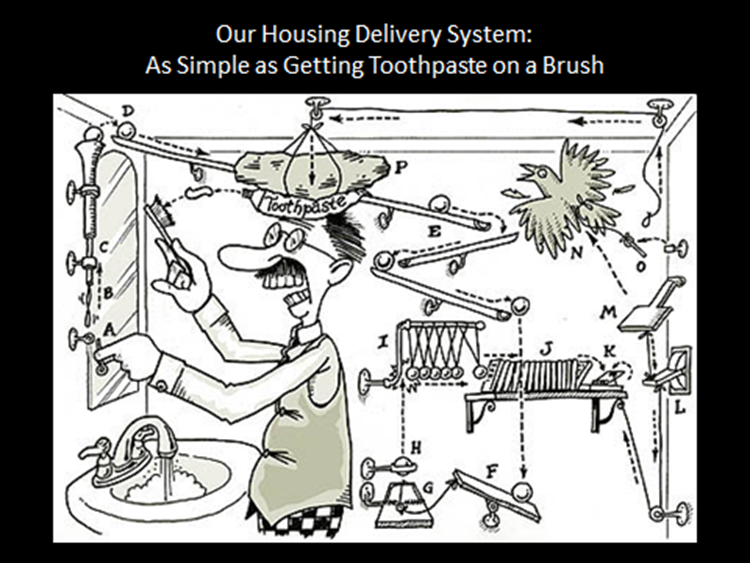 [Speaker Notes: So with everything so expensive, including new rentals, it seems like we should be building more Affordable capital A. 
We cannot subsidize our way out of this problem
Providing subsidy is expensive, and we have limited resources
Amount of subsidy available in the state annually]
How are we trying to improve the system?
Session Law – Acts of 2014 Ch.235 – An act relative to housing authorities
Regulation 760 CMR 5.00
CH. 121b Sec 38D
Trainings
Tenant representation
Collaboration
CHAMP – online application
	For public housing
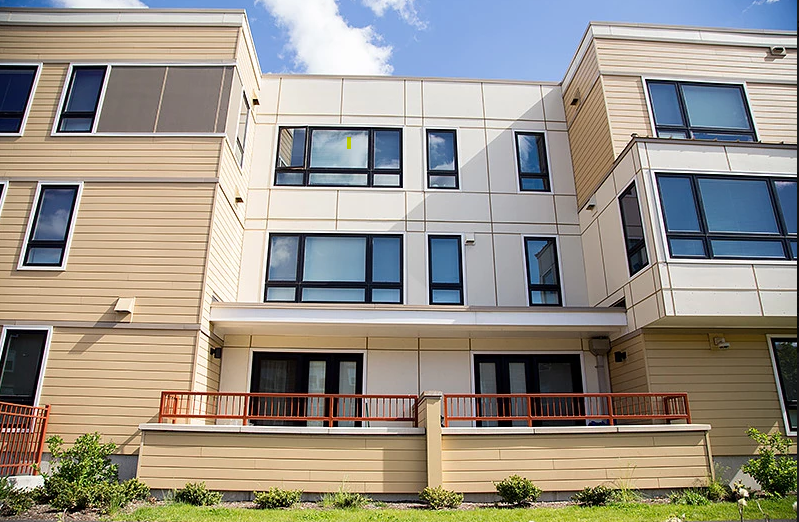 8